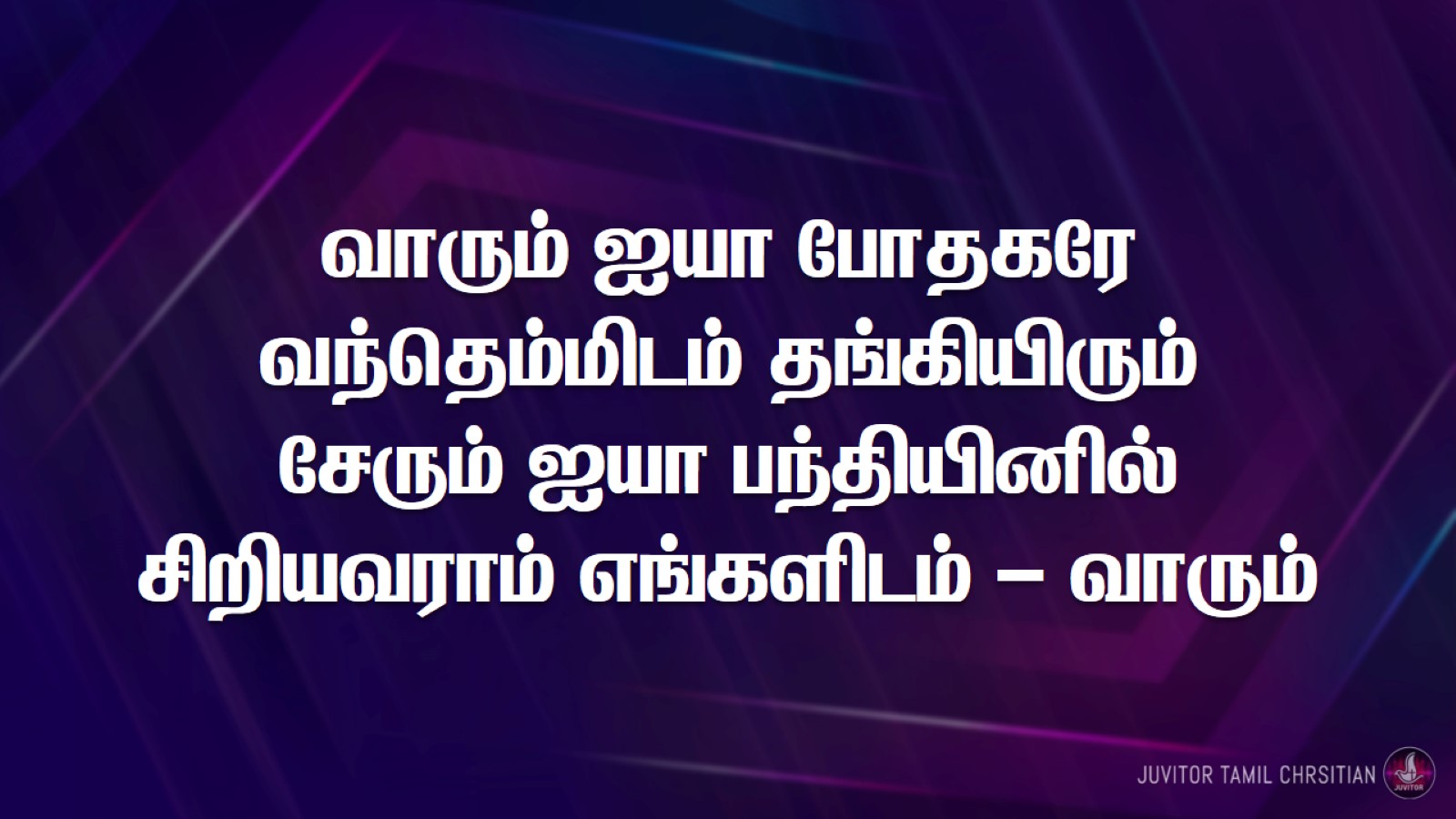 வாரும் ஐயா போதகரேவந்தெம்மிடம் தங்கியிரும்சேரும் ஐயா பந்தியினில்சிறியவராம் எங்களிடம் – வாரும்
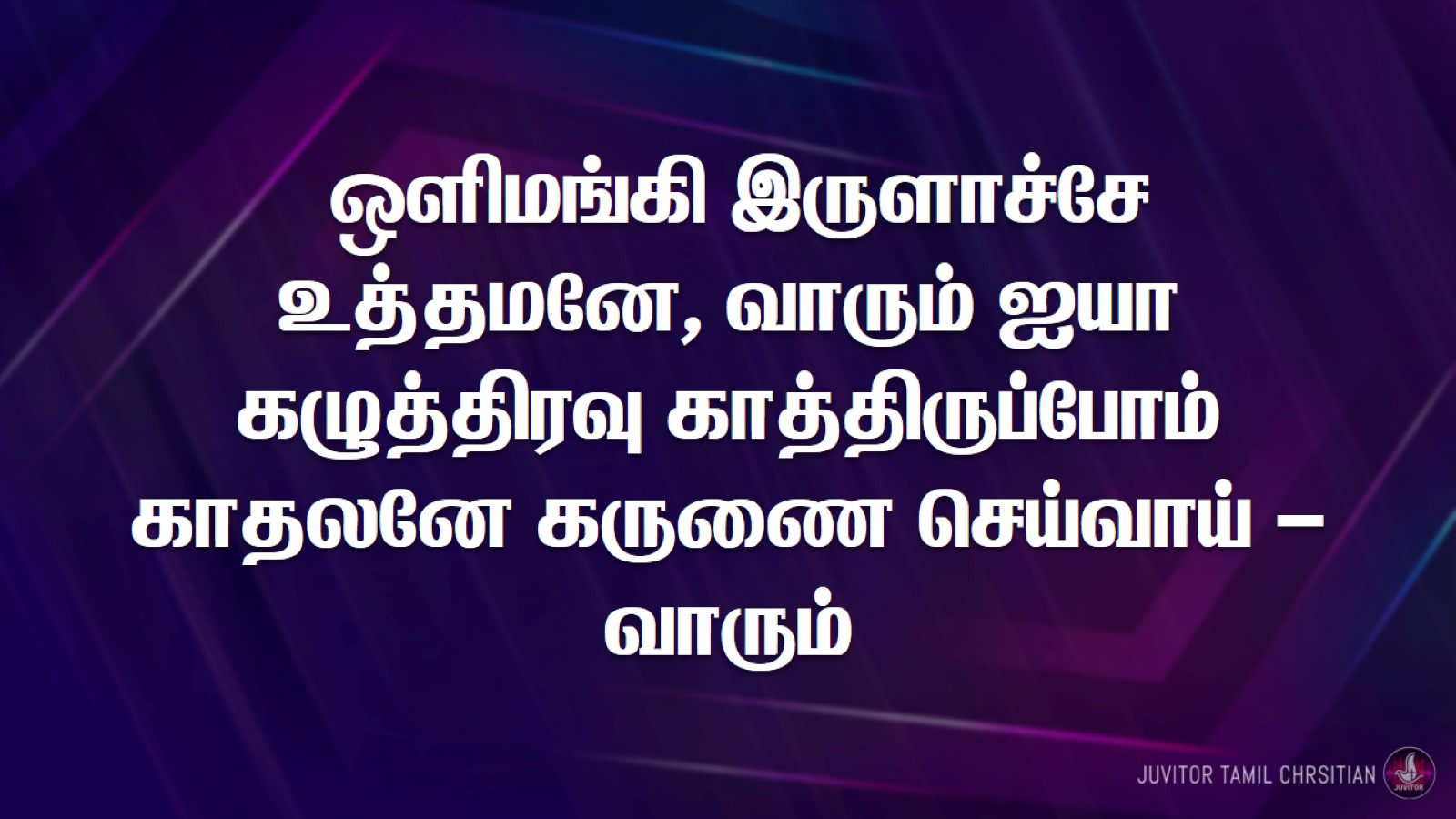 ஒளிமங்கி இருளாச்சேஉத்தமனே, வாரும் ஐயாகழுத்திரவு காத்திருப்போம்காதலனே கருணை செய்வாய் – வாரும்
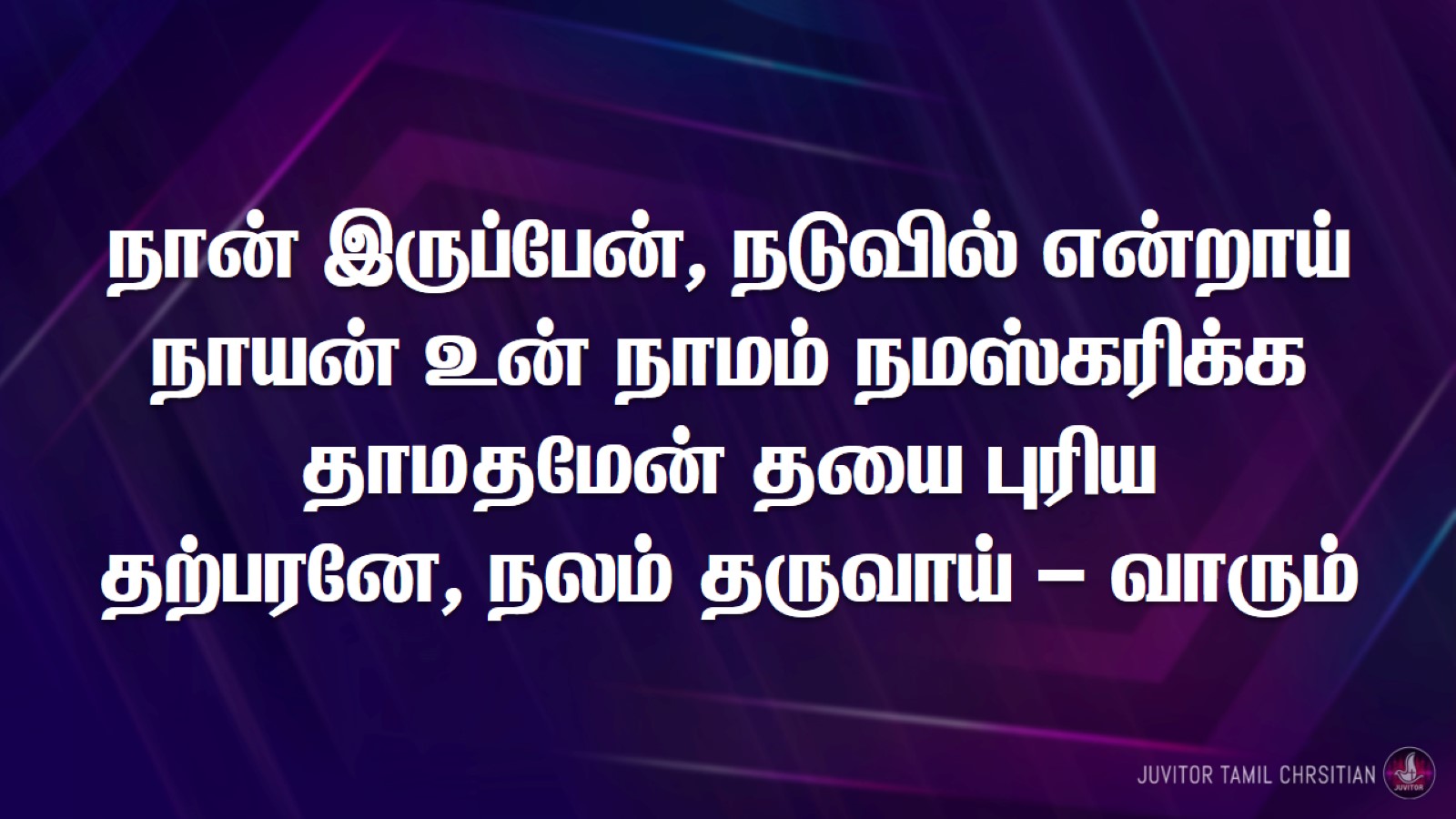 நான் இருப்பேன், நடுவில் என்றாய்நாயன் உன் நாமம் நமஸ்கரிக்கதாமதமேன் தயை புரியதற்பரனே, நலம் தருவாய் – வாரும்
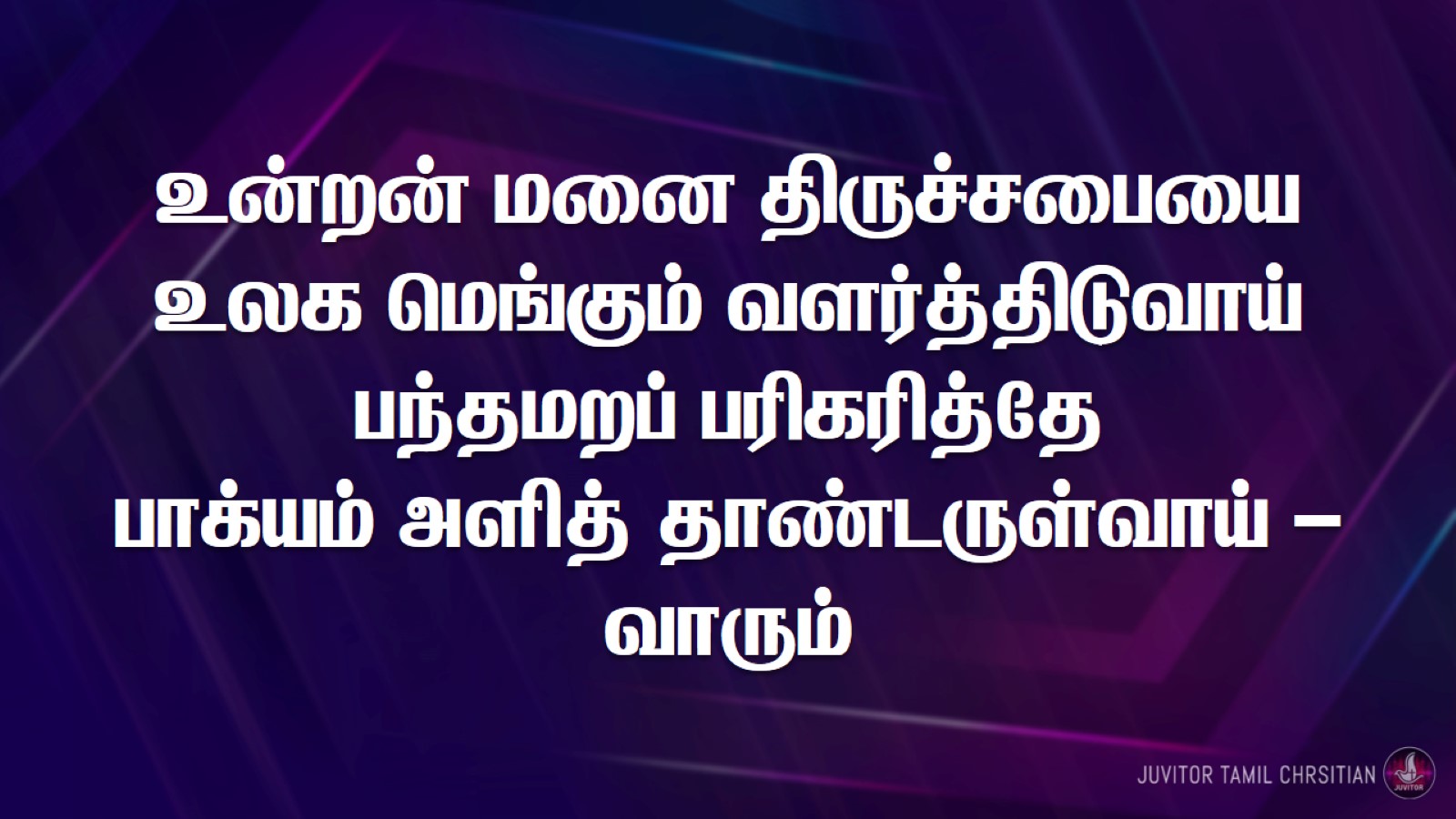 உன்றன் மனை திருச்சபையைஉலக மெங்கும் வளர்த்திடுவாய்பந்தமறப் பரிகரித்தேபாக்யம் அளித் தாண்டருள்வாய் – வாரும்
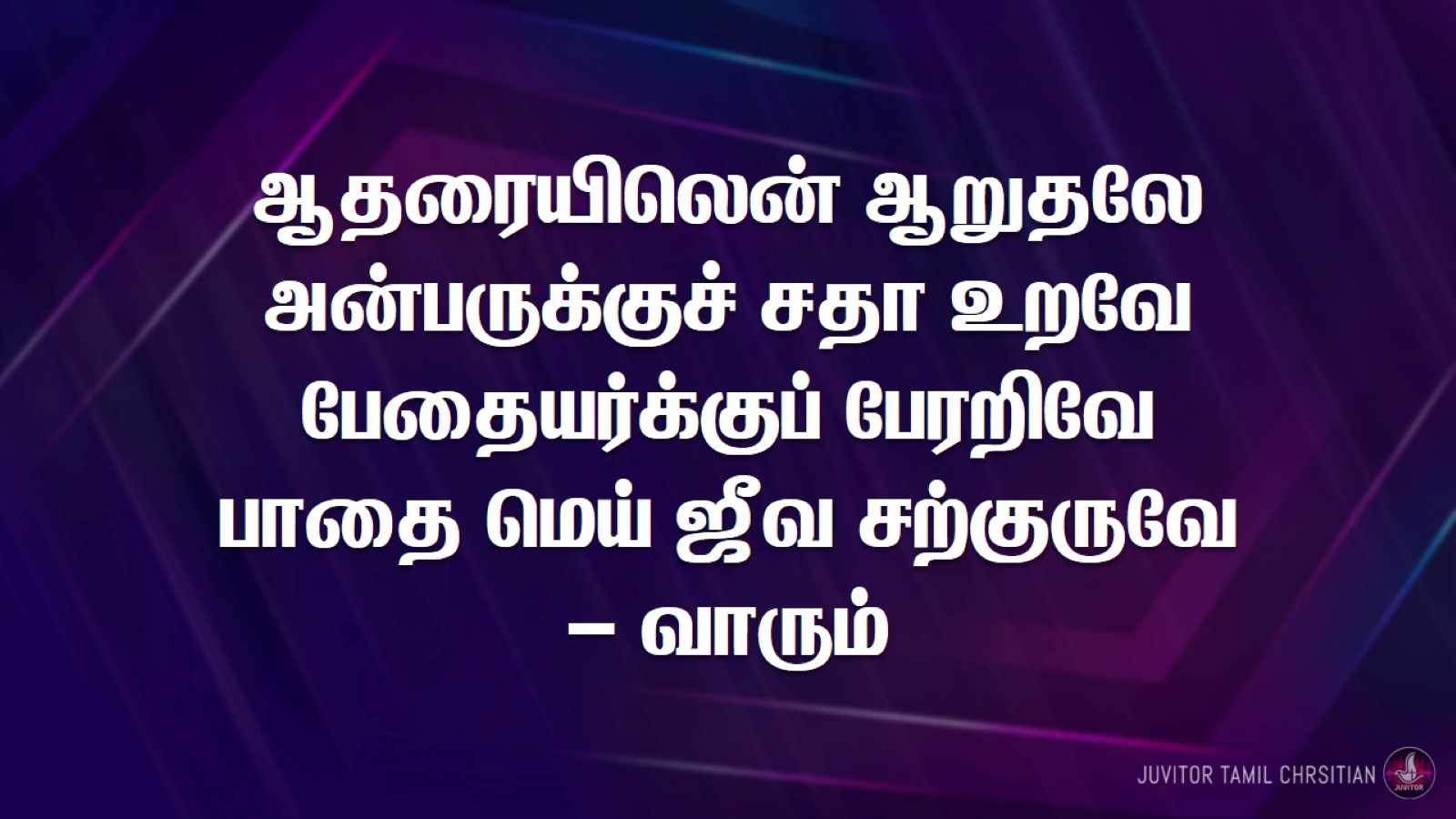 ஆதரையிலென் ஆறுதலேஅன்பருக்குச் சதா உறவேபேதையர்க்குப் பேரறிவேபாதை மெய் ஜீவ சற்குருவே– வாரும்
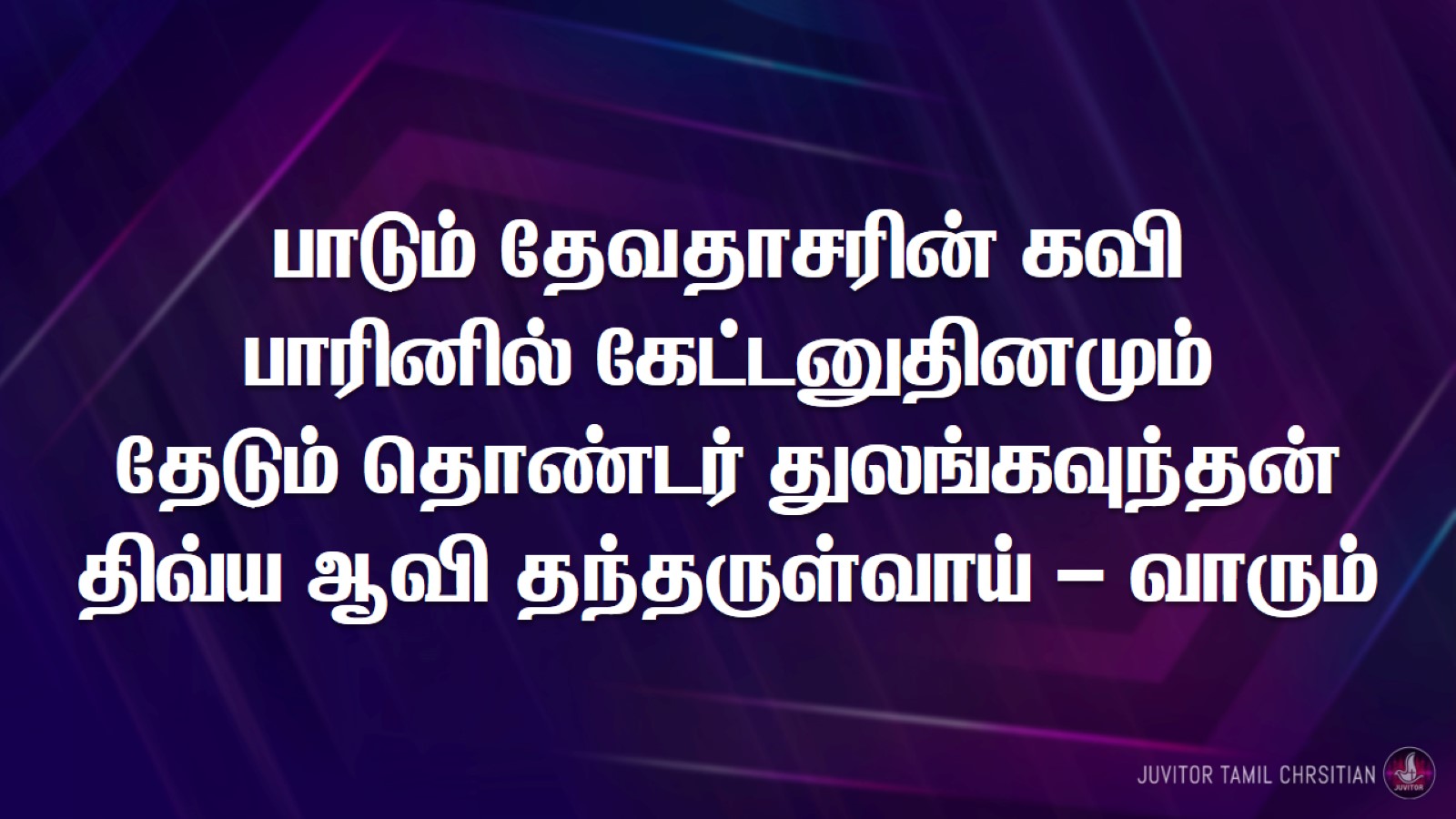 பாடும் தேவதாசரின் கவிபாரினில் கேட்டனுதினமும்தேடும் தொண்டர் துலங்கவுந்தன்திவ்ய ஆவி தந்தருள்வாய் – வாரும்